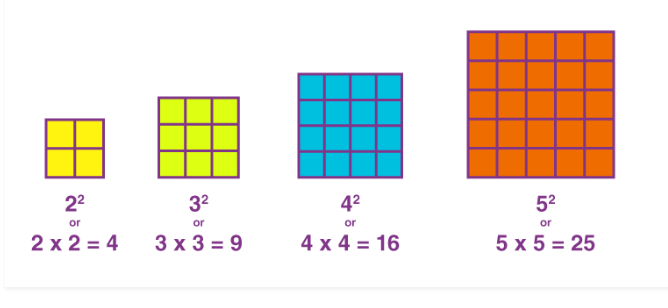 Work out the following without a calculator
What is the side length of each square?
How could these diagrams be made 
more accurate?
[Speaker Notes: The aim here is for pupils to realise that the rounded answer is not accurate enough (1.41). They may simply square root 2 and come up with a more accurate solution for the length(1.4142 … ect). If so the following slides could be skipped and the principal of leaving it as root 2 instead could be generated from discussion around this point. If they don’t prompt with questioning about the degree of accuracy using the next slides. 

Pupils are expected to calculate 1.41 x 1.41 and see that the solution is not 2. 

Pythagoras is not encouraged at this stage, though if it is used, don’t shoot it down. They may get a longer decimal ans on their calculator and offer this as a suggestion. If they do, run with it, let them try again with that. Again, if this happens you may not need the next few slides.]
What about now?
Is it more accurate?
1.414213 cm
1.414213 cm
1.414213 cm
1.414213 cm
[Speaker Notes: Still not 2 but it is closer

Yes – closer to 2. The longer decimal gives us a more accurate answer but it isn’t perfect]
[Speaker Notes: Root 2 is a number that carries on forever (has a lot of decimal places) no need to be too explicit here. It is approx. the same value as 1.41 … however root 2 tells us the number EXACTLY]
[Speaker Notes: Draw the conclusion of multiplying 2 identical surds]
On your whiteboards…


What would the area of this square be?
On your whiteboards…


What would the area of this square be?
On your whiteboards…


What would the area of this square be?
On your whiteboards…


What would the area of this square be?
Surds						Friday, 14 February 2025
[Speaker Notes: Which two whole numbers is root 18 between?]
Discuss:

What do you think that means?

[Speaker Notes: Pupils may think of pi. Some may have seen e. Make it clear these are not surds.]



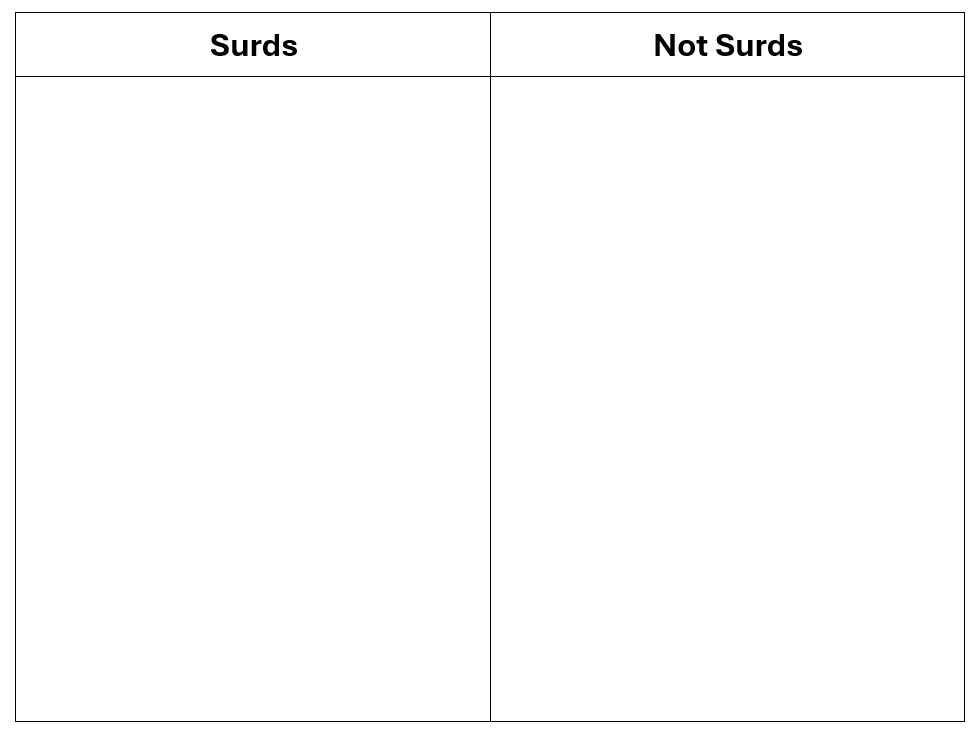 Working in pairs: Take it in turns to pick a number and convince your partner that it is a surd (or not). Once you are both happy and agree, write it in the table.
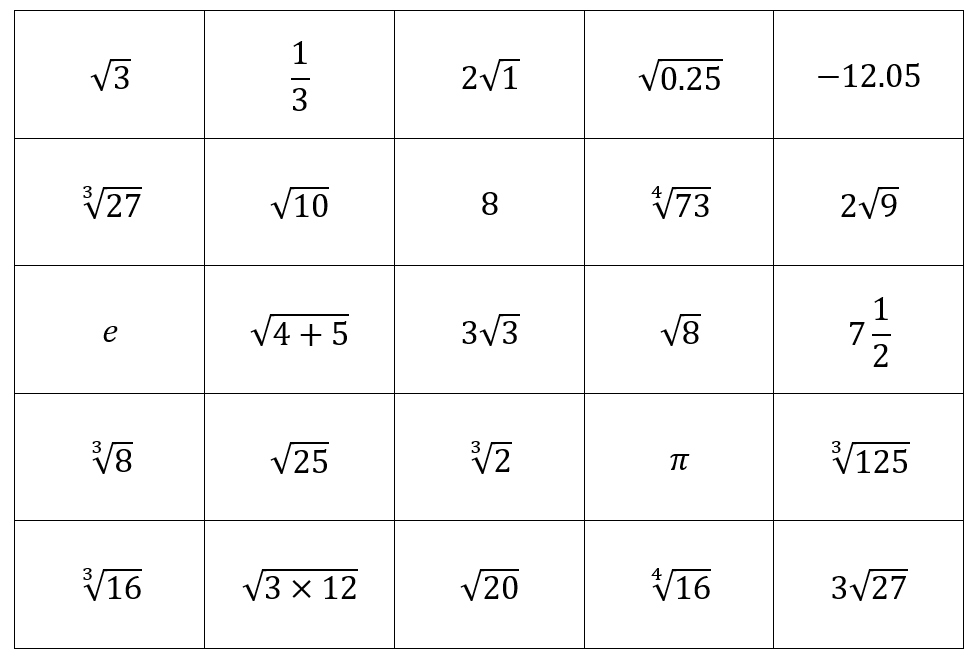 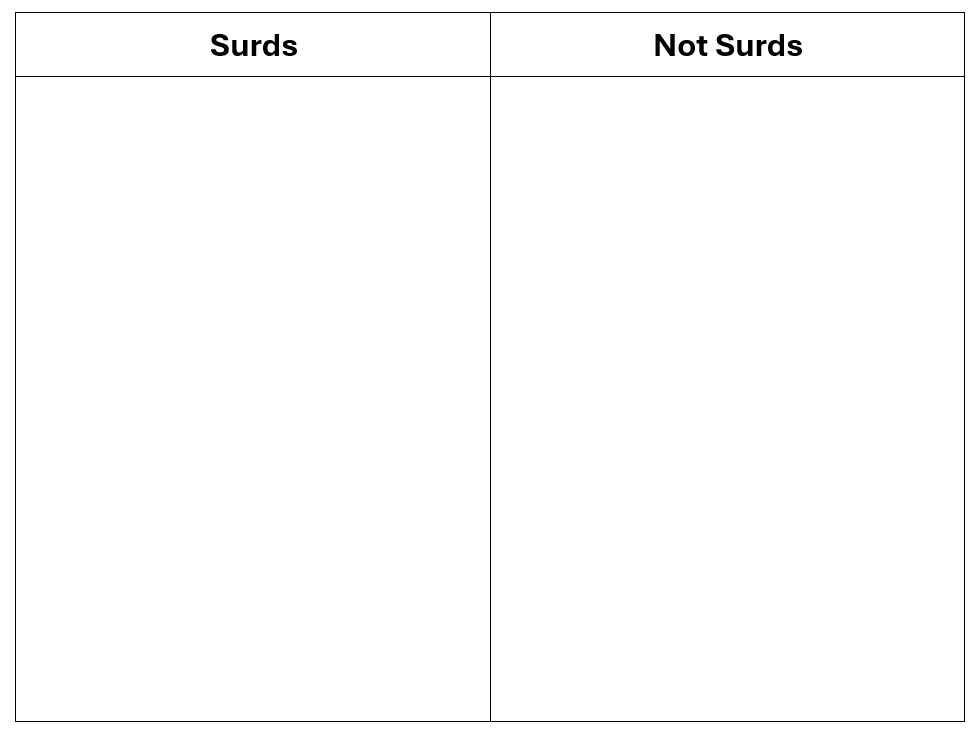 Working in pairs: Take it in turns to pick a number and convince your partner that it is a surd (or not). Once you are both happy and agree, write it in the table.
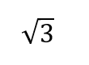 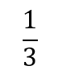 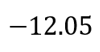 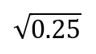 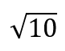 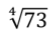 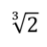 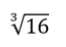 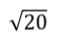 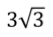 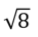 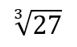 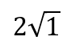 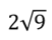 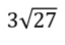 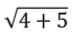 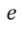 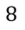 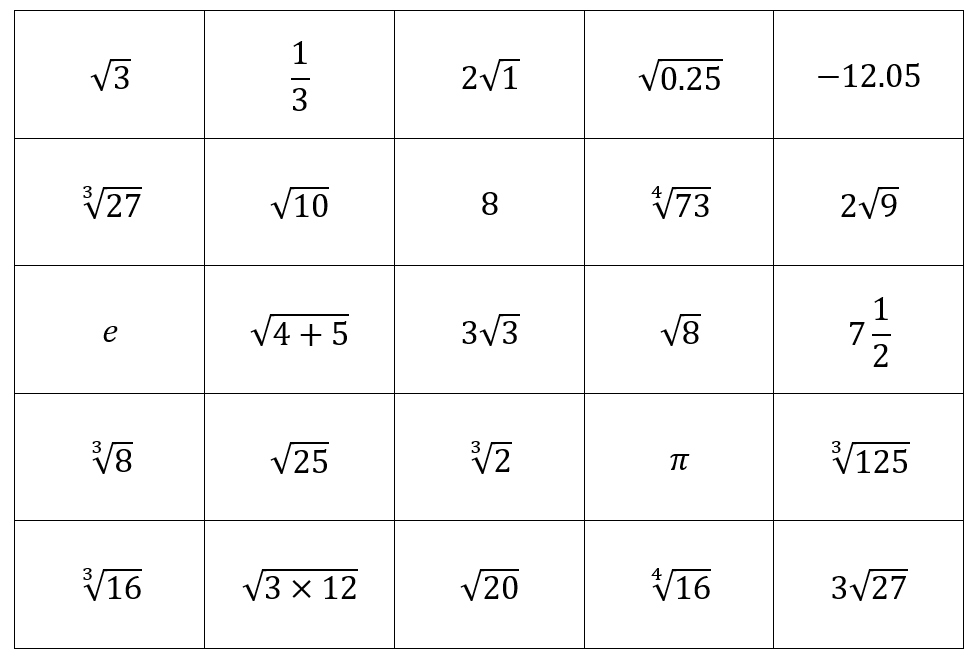 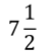 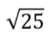 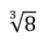 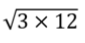 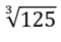 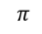 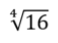 Challenge Problems
[Speaker Notes: Most students will not get this far – that is fine!]
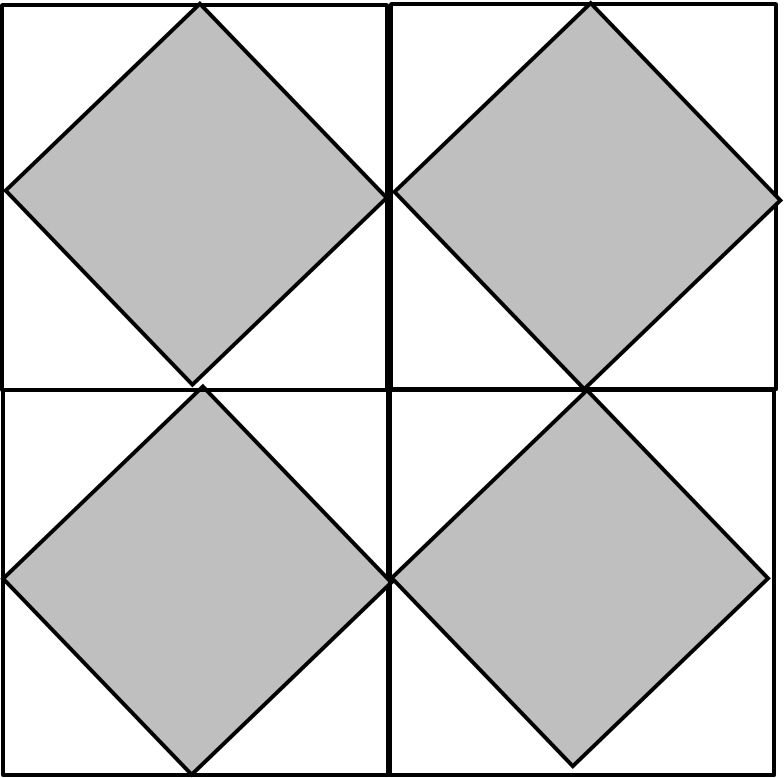 18cm2
18cm2
18cm2
18cm2
What do the little lines mean?
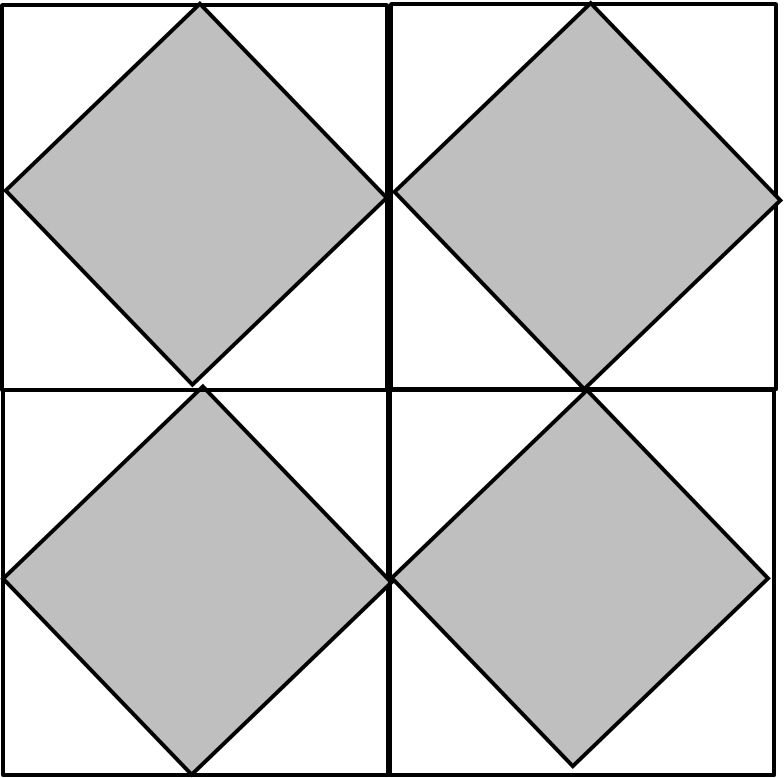 18cm2
18cm2
18cm2
18cm2
What is the side length of the shaded square?
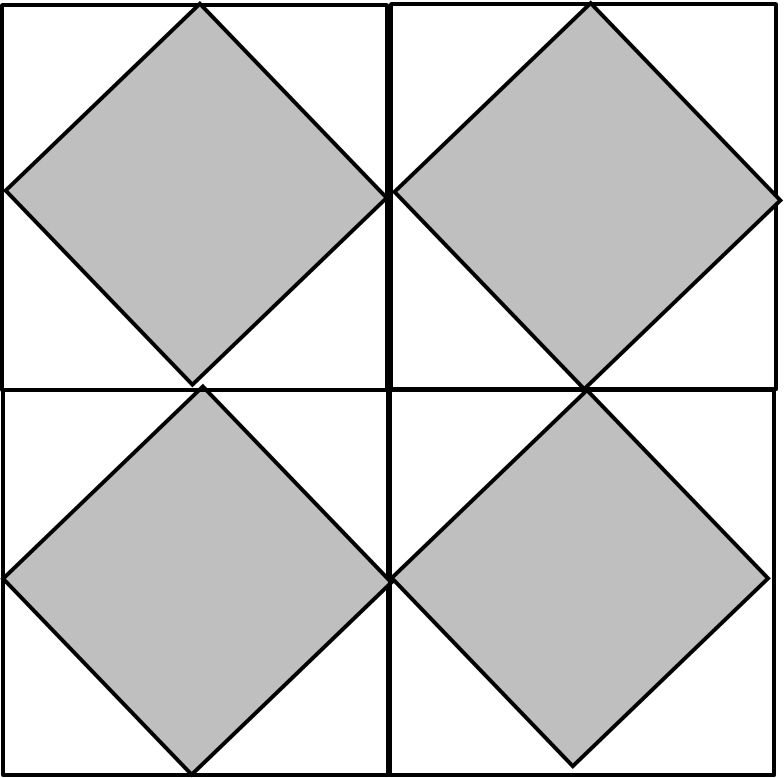 18cm2
18cm2
18cm2
18cm2
What is the perimeter of the centre square?
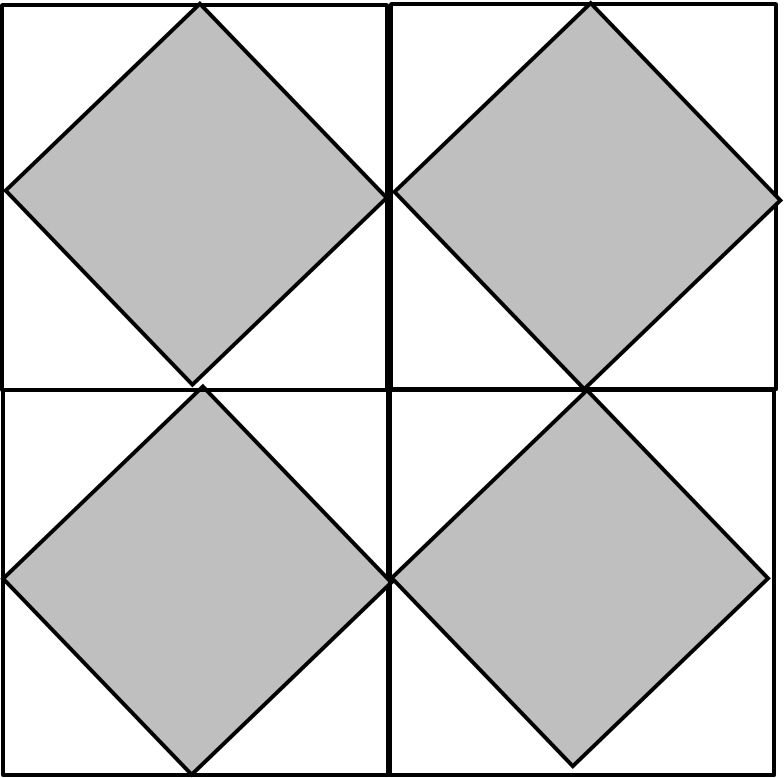 18cm2
18cm2
18cm2
18cm2
What is total area of the combined white shapes? 
Can you find another method?